SUPERFASCIAL LUMPS
Tariq Altokhais
Associate Professor
Consultant, Pediatric Surgeon
Department of Surgery
History of a lump or an ulcer
Duration (when was the first time noticed)
First symptom (how the patient noticed it)
Other symptoms
Progression (change since notice)
Persistence (has it ever disappear or healed)
Any other lumps or ulcers
Cause
Examination of a lump
Palpation:
Inspection:
Shape
Site
Color
Size
Temperature
Tenderness
Surface
Edges
Consistency
Mobility 
Pulsation 
Compressibility
Fluctuation
Transillumination
Classification
Congenital
Acquired:
Infection
Trauma
Cystic
Solid
Skin anatomy
Epidermis:  openings of glands
                
        Papillary dermis:  basal cell layer
                   
        Dermis  :  contains sweat & sebaceous glands
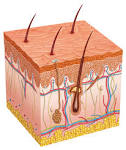 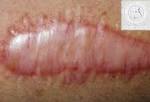 Scar
Fibrous tissue proliferation following :
                                                                                          
                                                                                . Trauma
                                                           
                                              . Surgery

                                         . Infection
  

  It is usually flat.
Hyper trophic scar
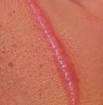 Excessive fibrous tissue in a scar

                                                         .  confined to the scar    
           
         .  no neovascularization 
      
           .wound infection is an important factor     

           .clinically it is a raised , non tender swelling with no itching

           .it may regress gradually in six months 
                      
           . does not usually recur after excision
Keloid
Excessive fibrous and collagen tissue  with neovascular proliferation in a scar.
 usually extends beyond the original scar
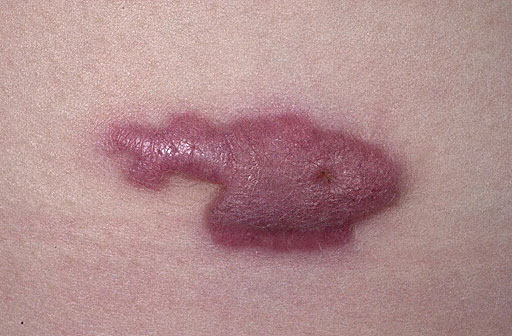 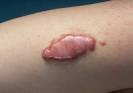 Haemangioma
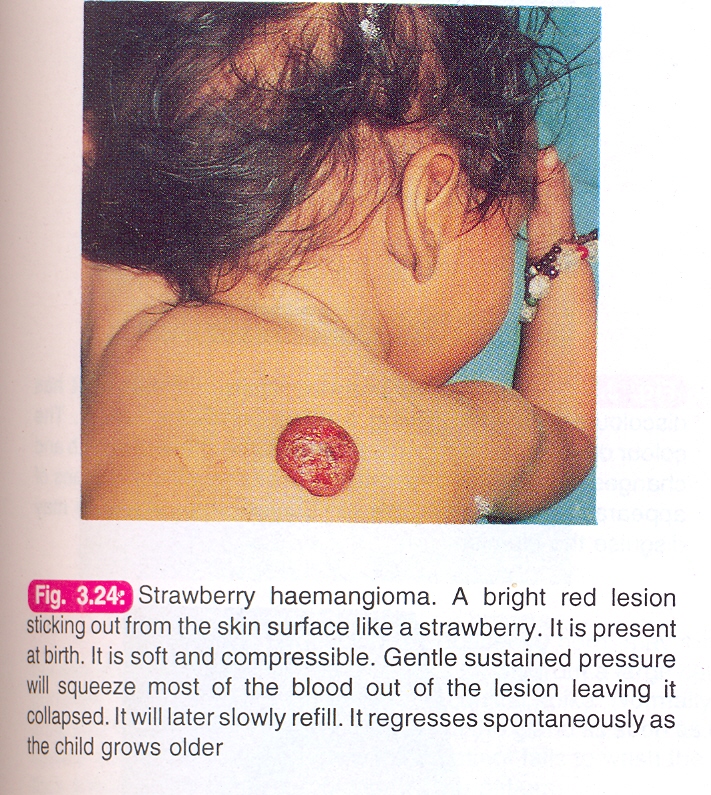 Papilloma
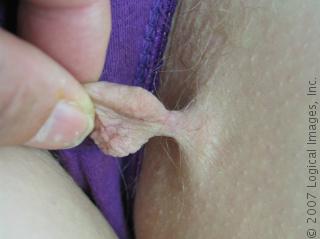 Sebaceous Cyst
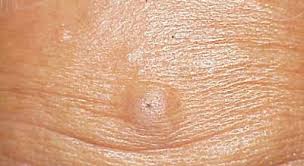 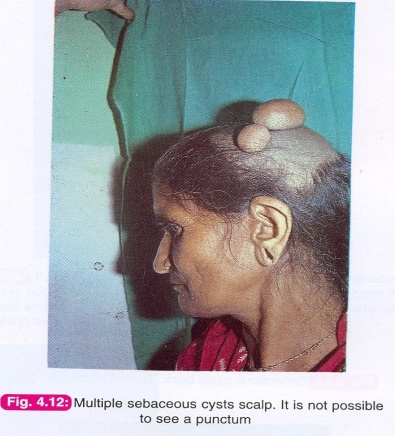 Dermoid
Clinical features:
    
  Painless, spherical,cystic mass.
  Appears in childhood or adults.
  Smooth surface.
  Not attached to skin
  No punctum
  Not compressible
Trans-illumination test - ve .
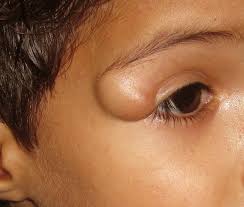 Lymphatic Malformation
Lymphatic Malformation
Ganglion
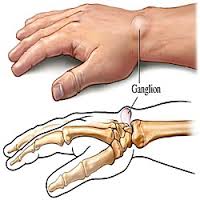 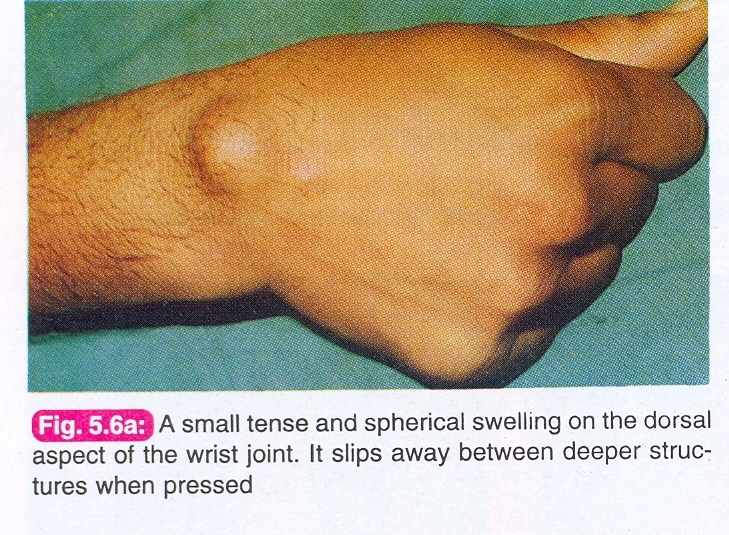 Lipoma
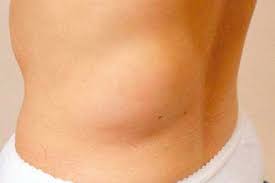 Lipoma
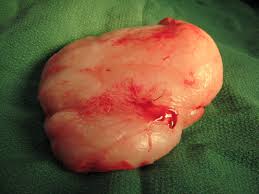 شكراً
Thank you